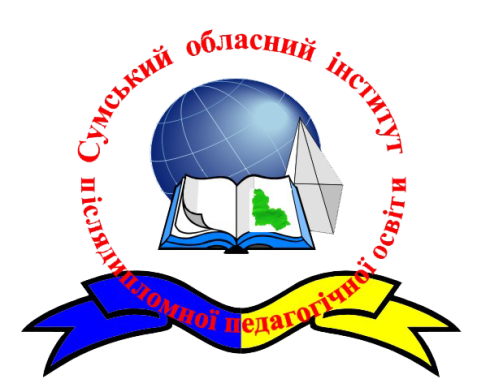 НОВА УКРАЇНСЬКА ШКОЛА
Підвищення кваліфікації вчителів початкової школи
в Сумській області
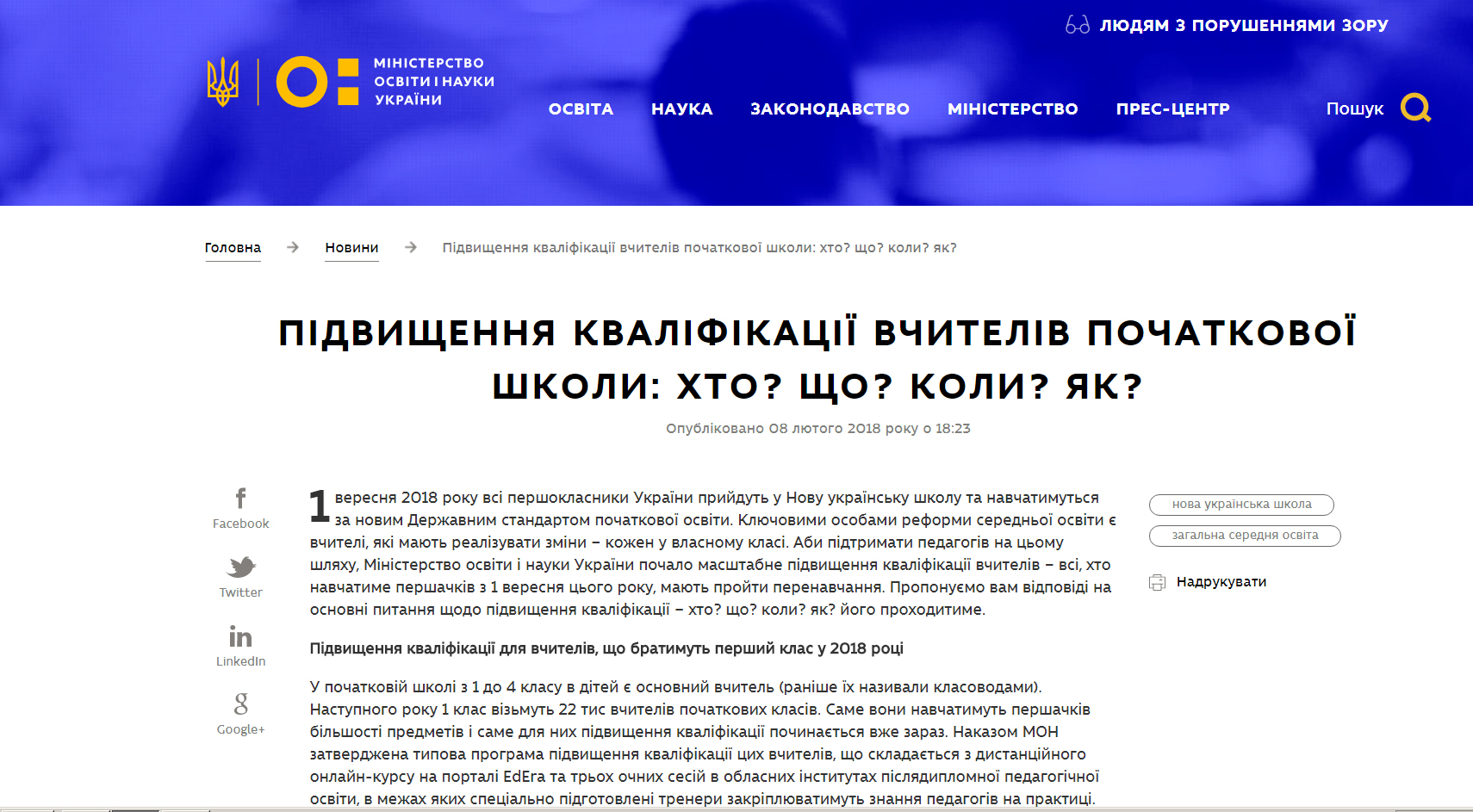 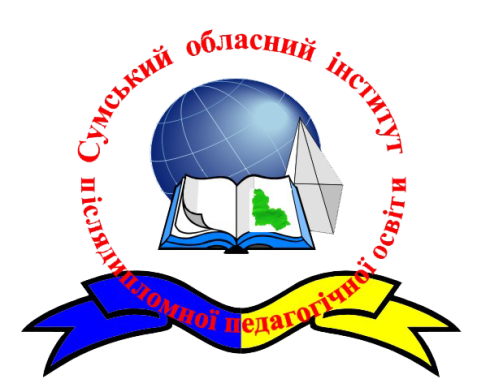 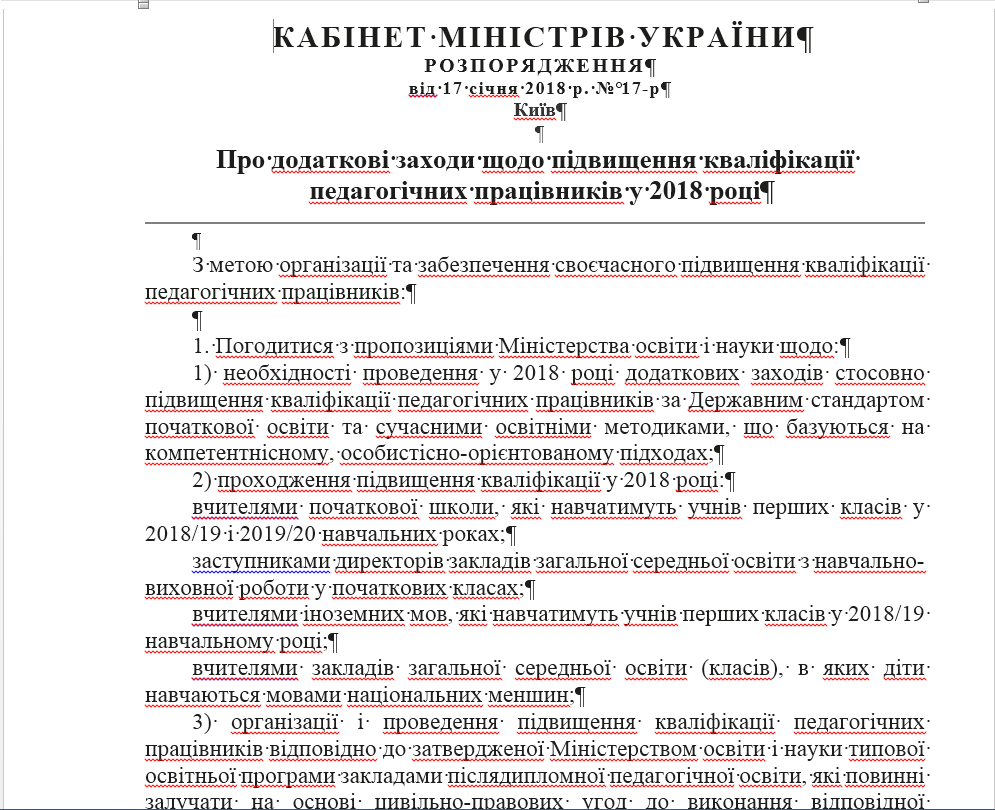 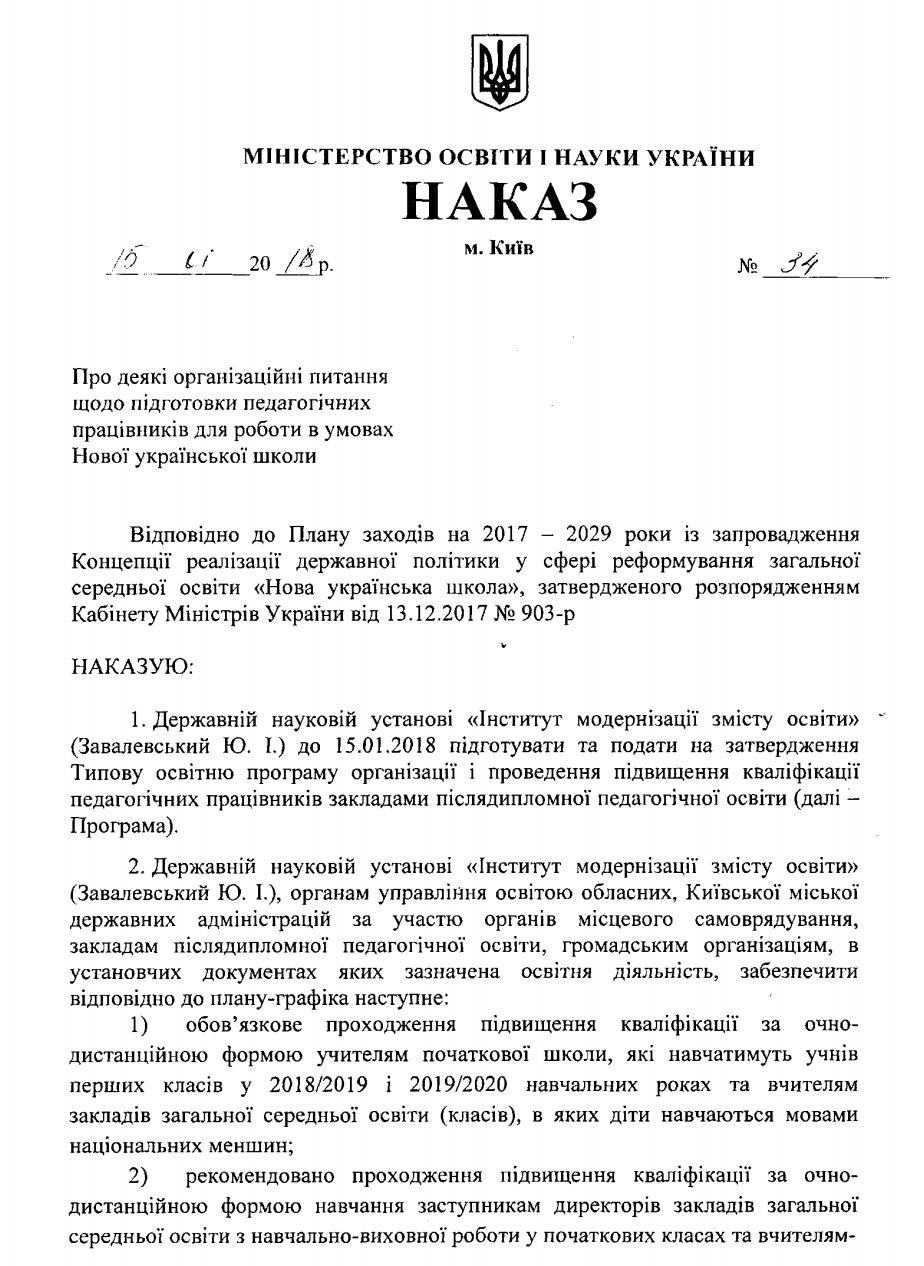 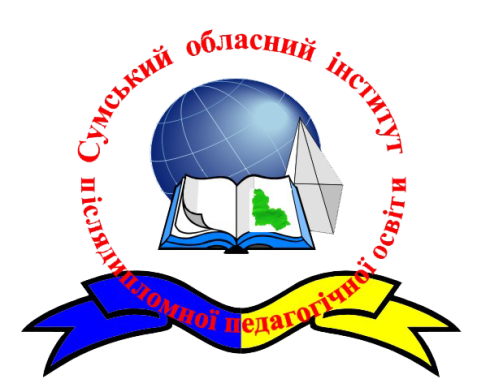 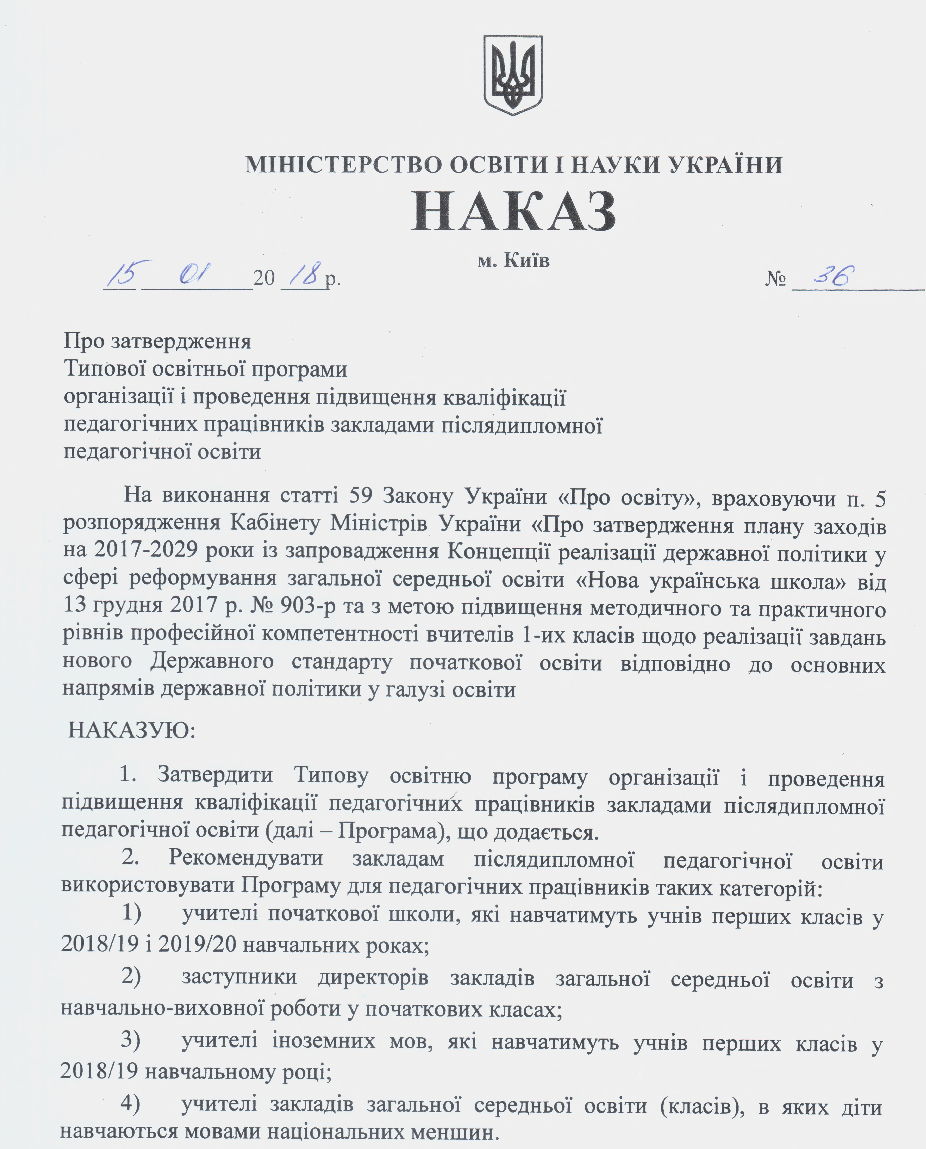 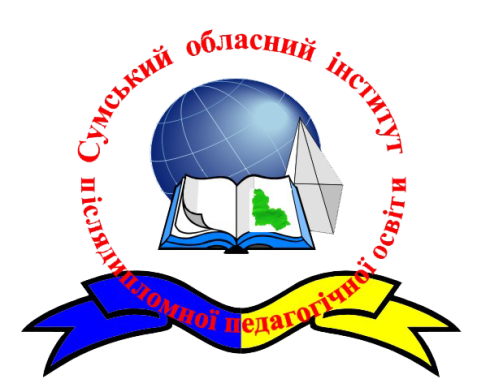 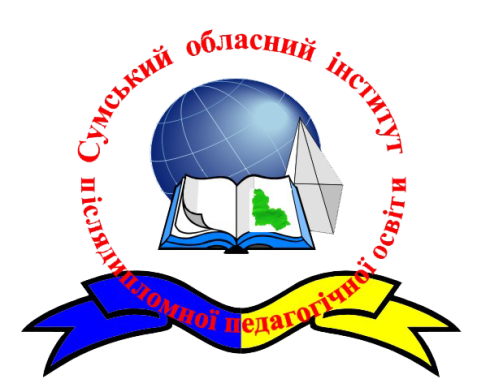 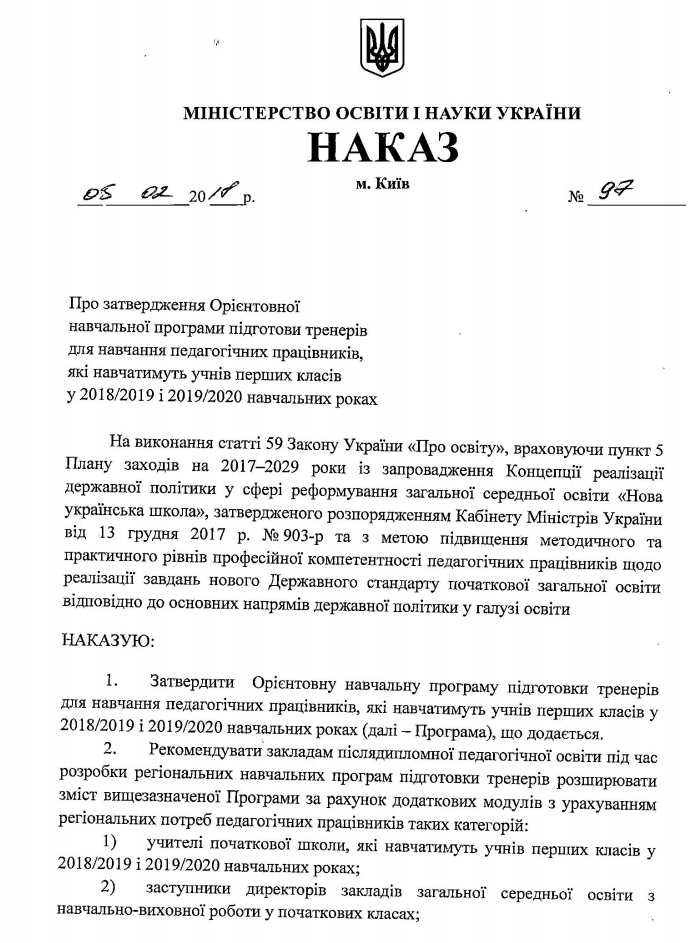 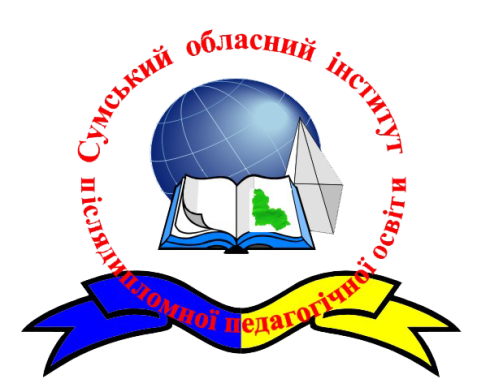 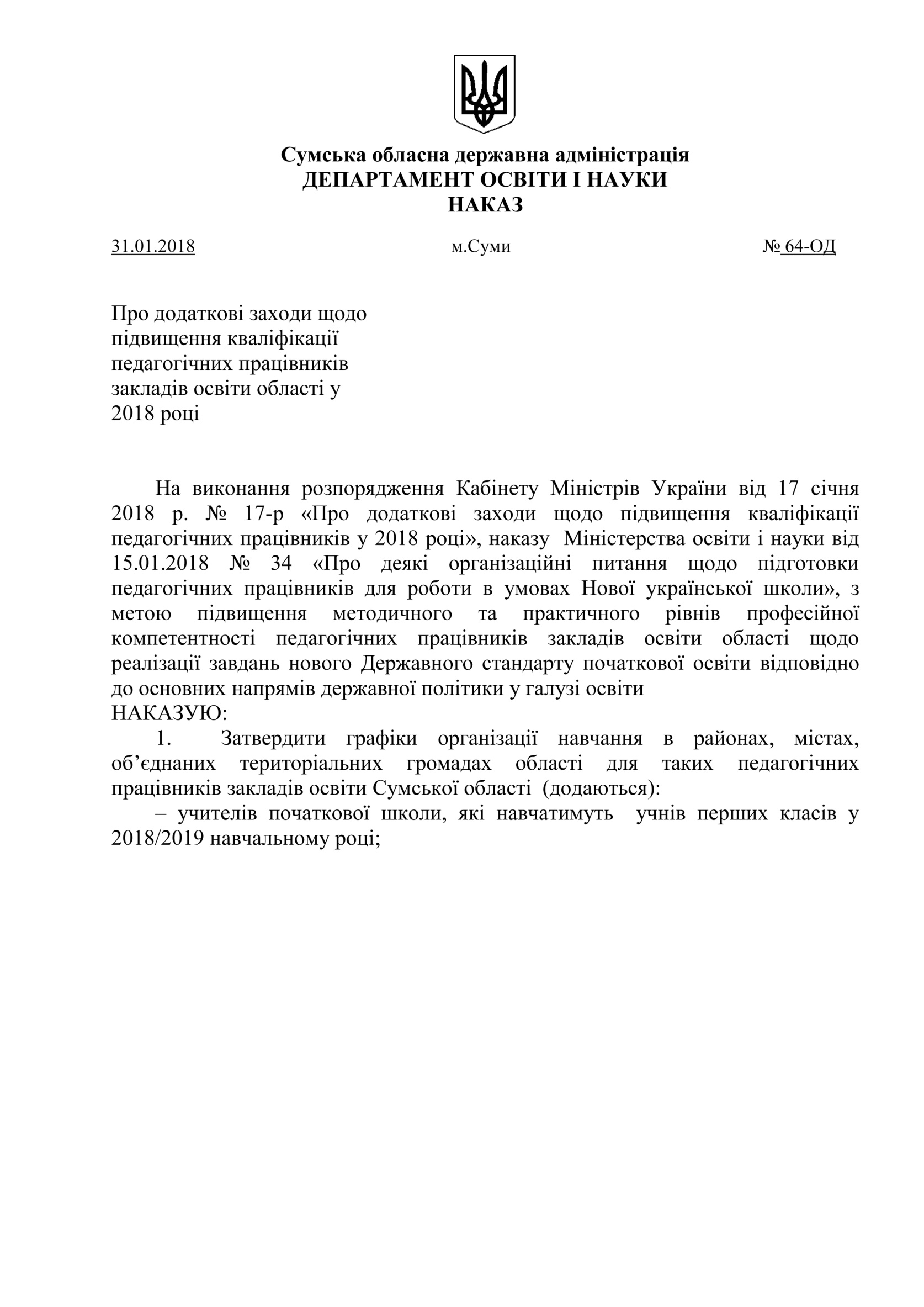 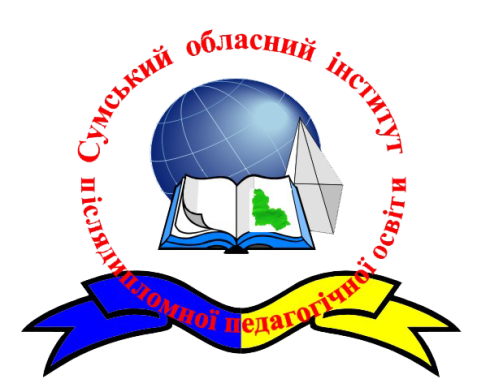 з 15.02.2018 по 06.03.2018
 - настановна очна сесія; 

березень - квітень 2018 р. 
- друга очна сесія; 

травень - червень 2018 р. 
- підсумкова очна сесія;
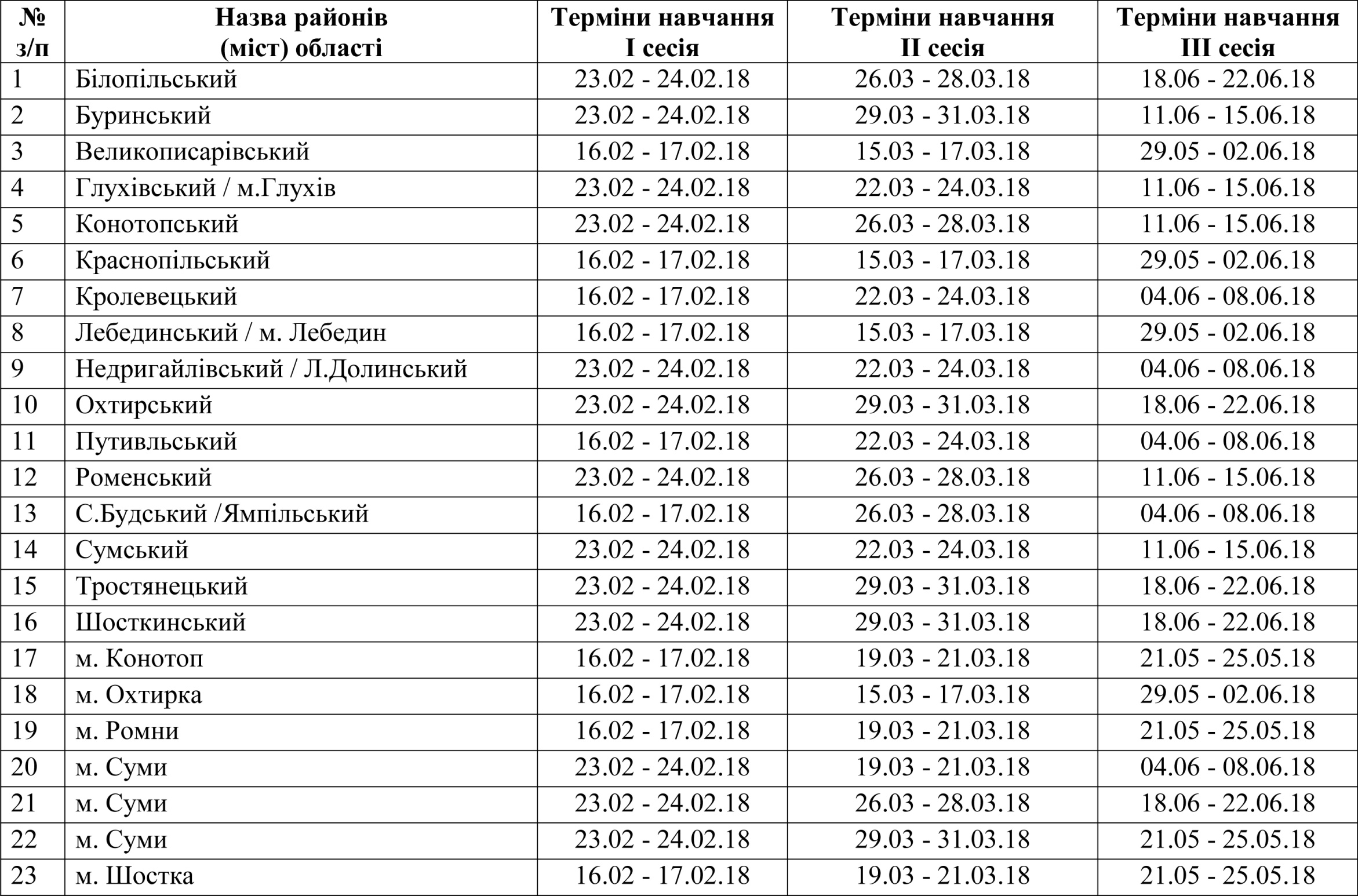 Список тренерів, які пройшли підготовку відповідно 
до Концепції «Нова українська школа»
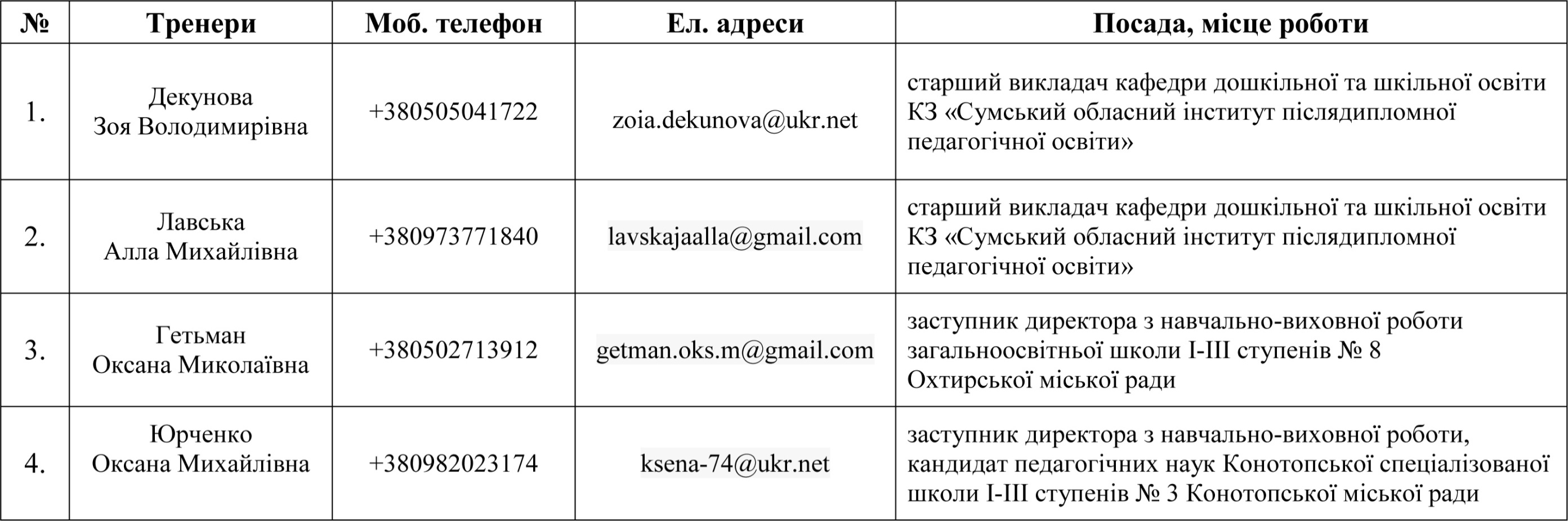 Список тренерів, які пройшли підготовку відповідно 
до Концепції «Нова українська школа»
на базі КЗ «Сумський обласний інститут післядипломної педагогічної освіти»
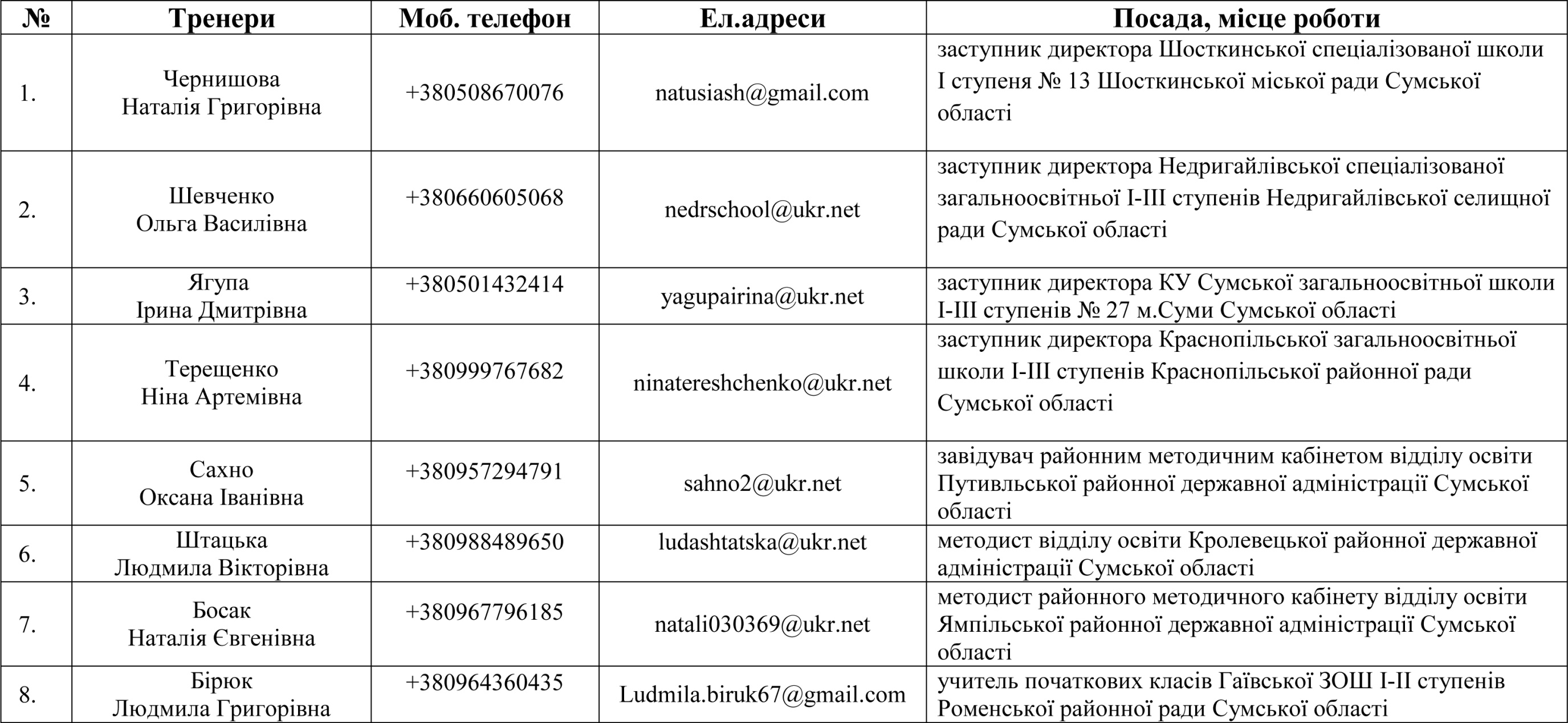 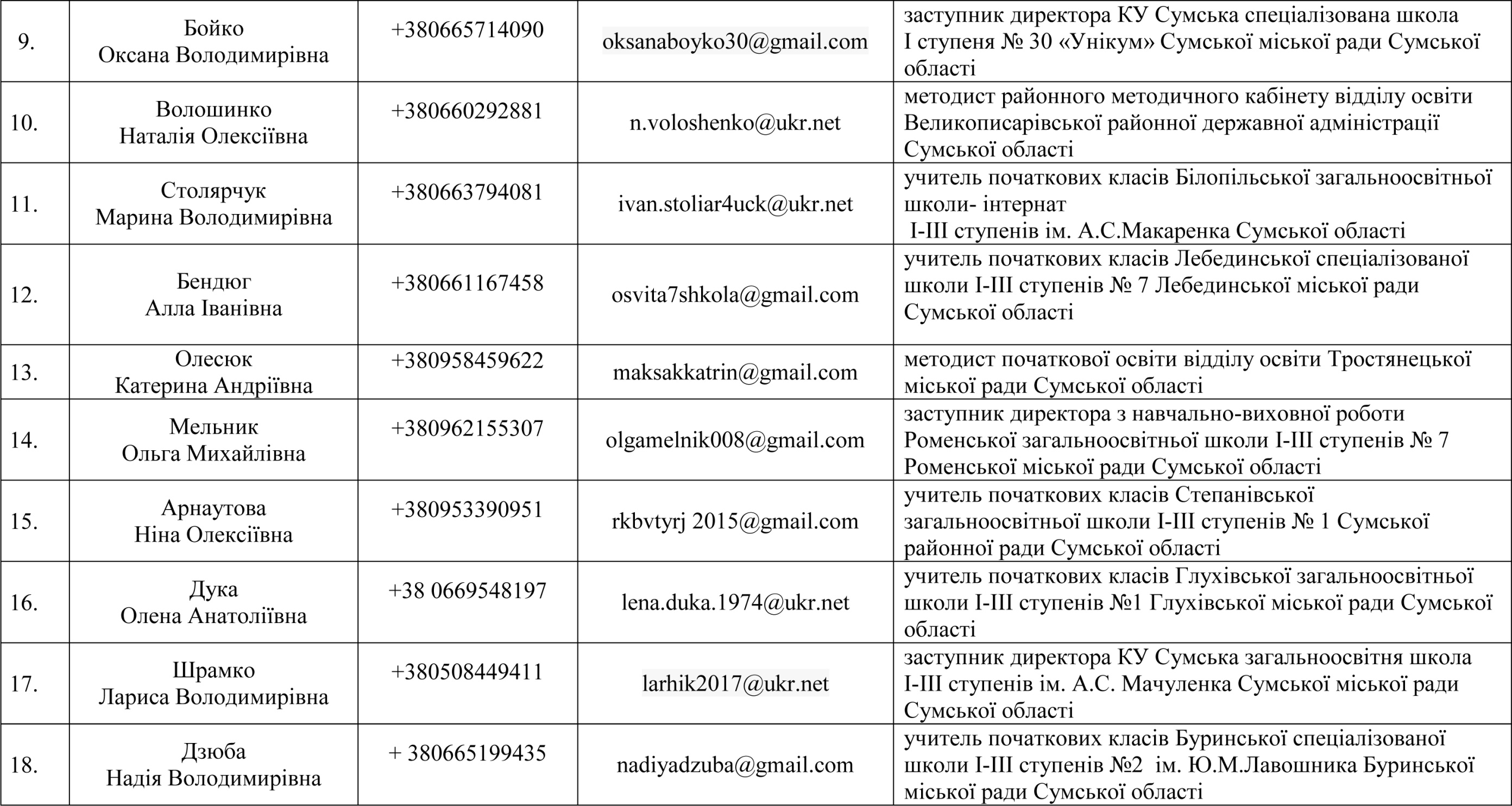 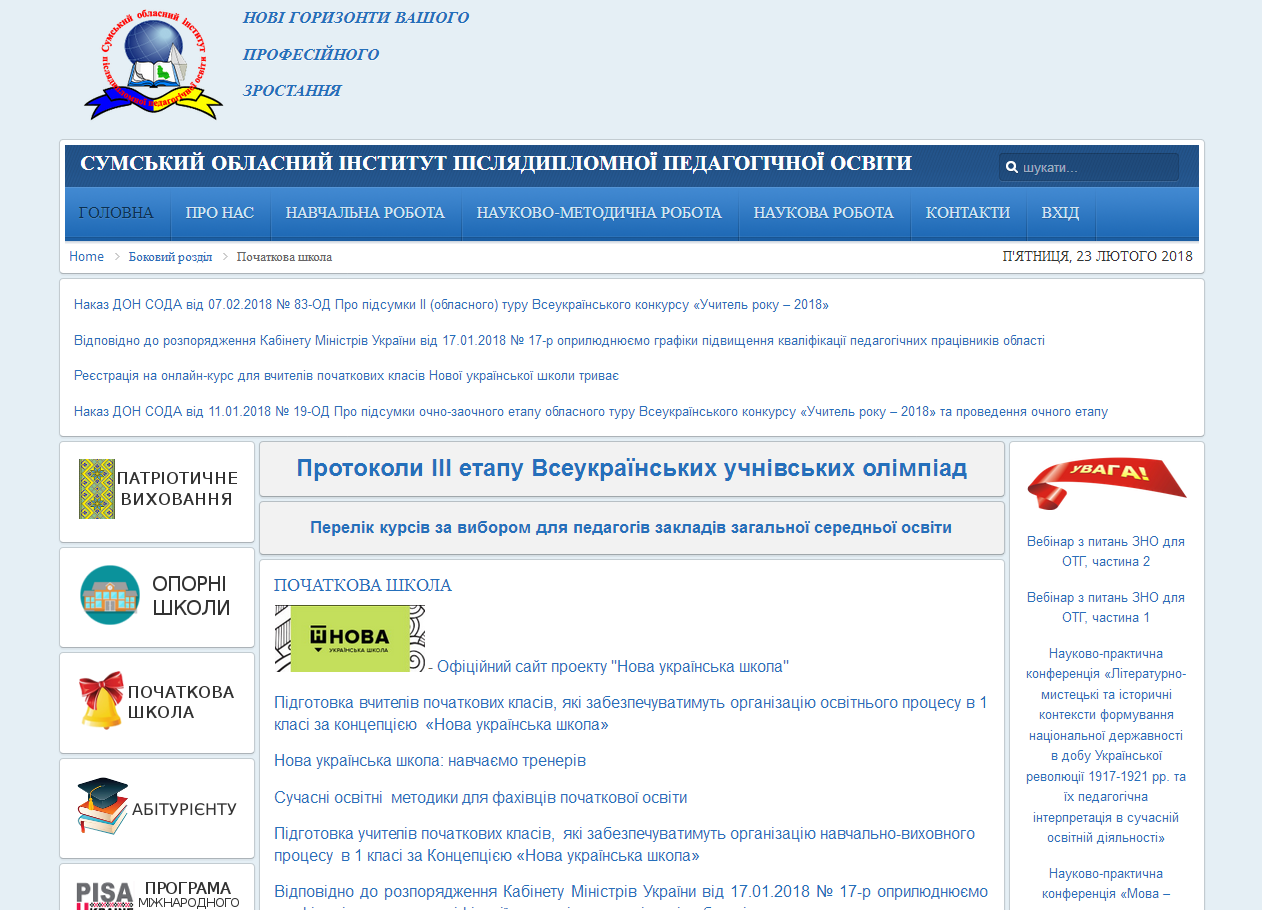 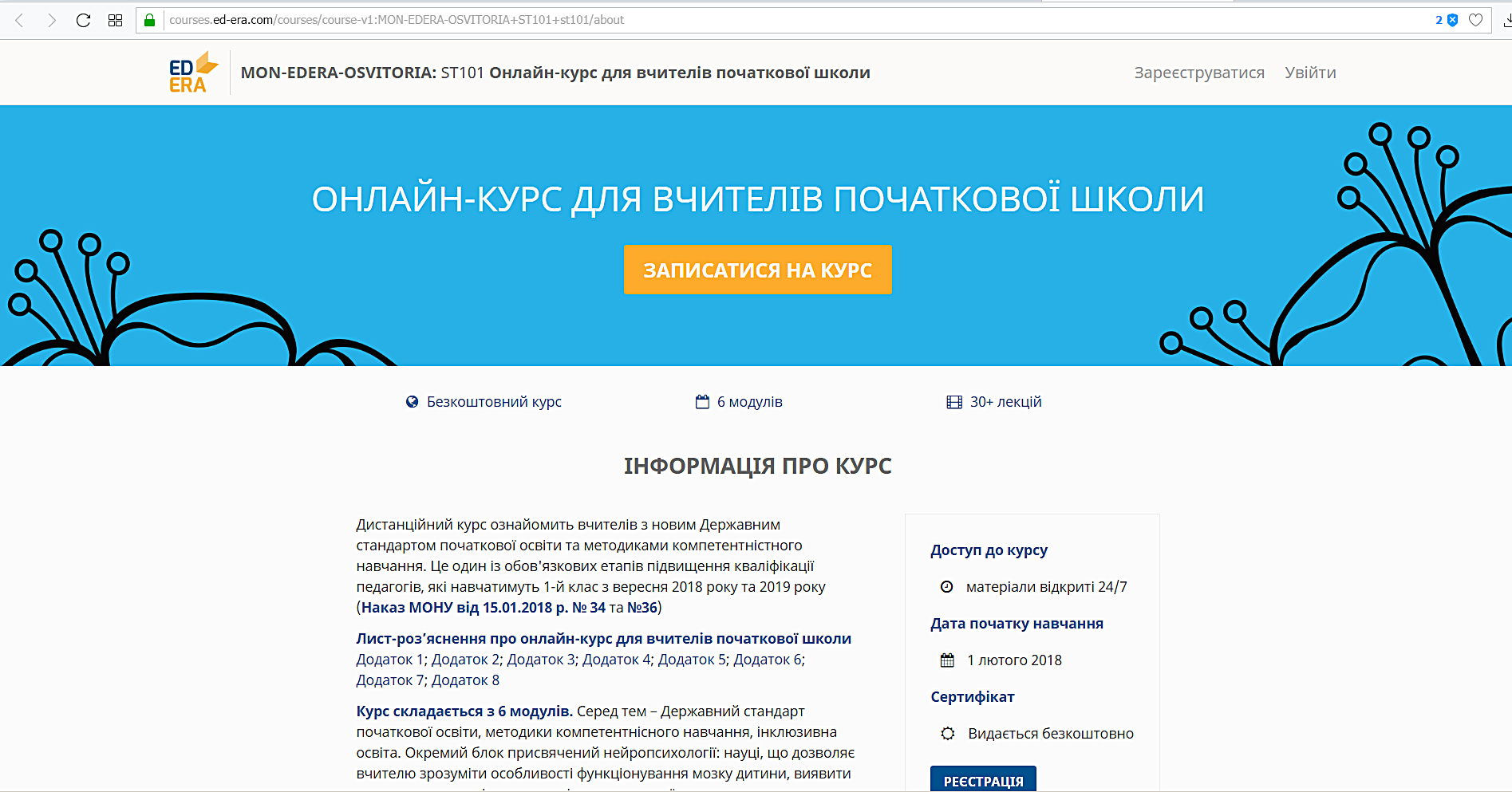 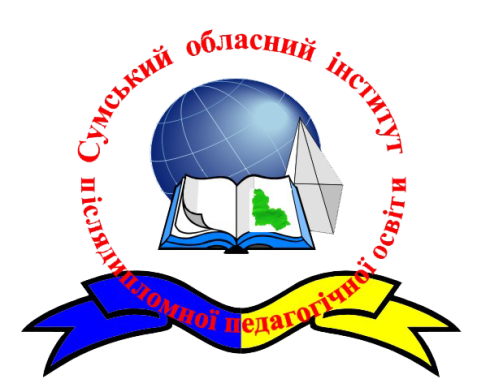 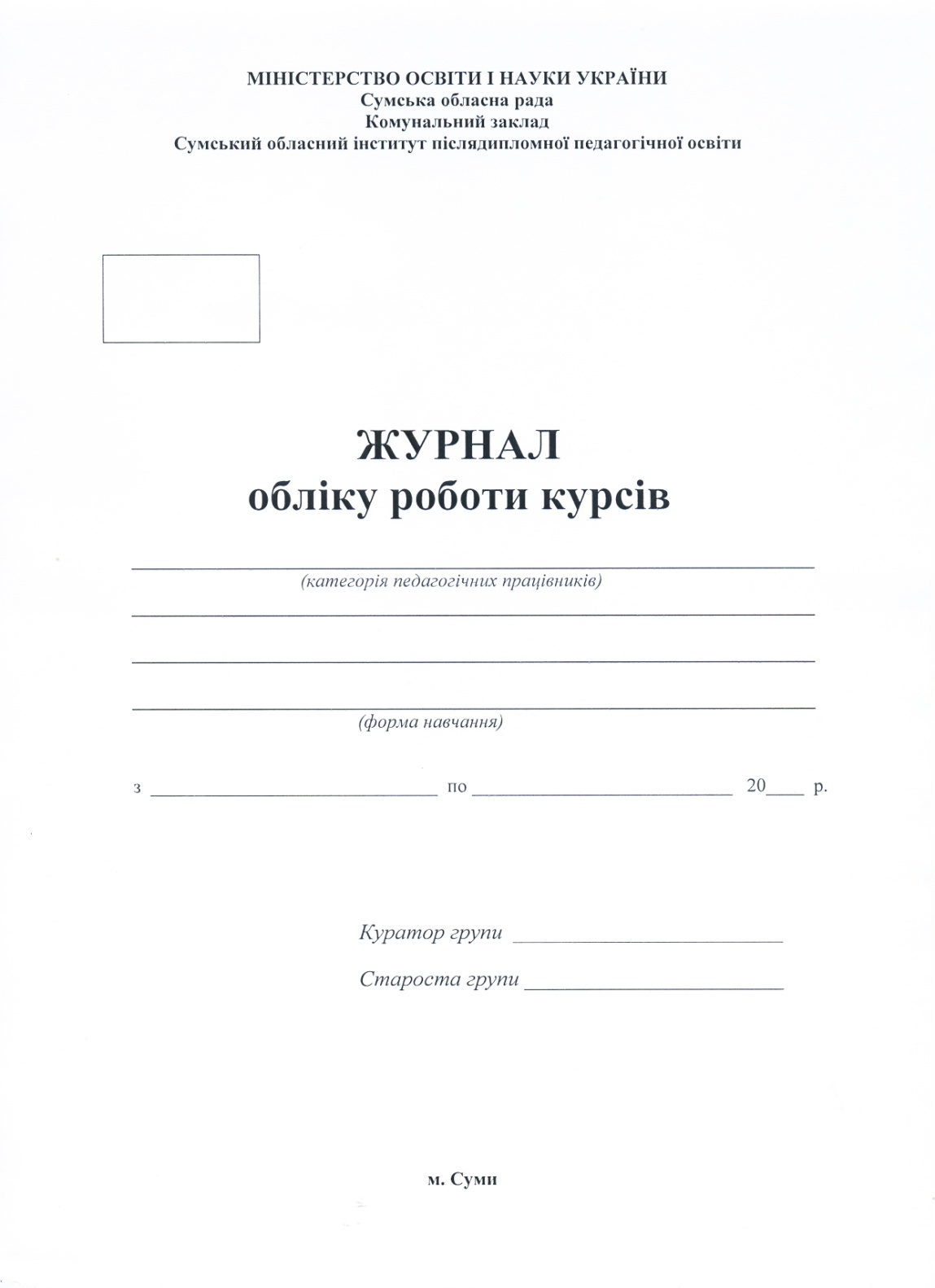 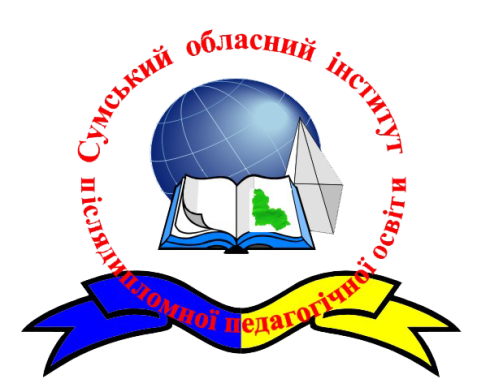 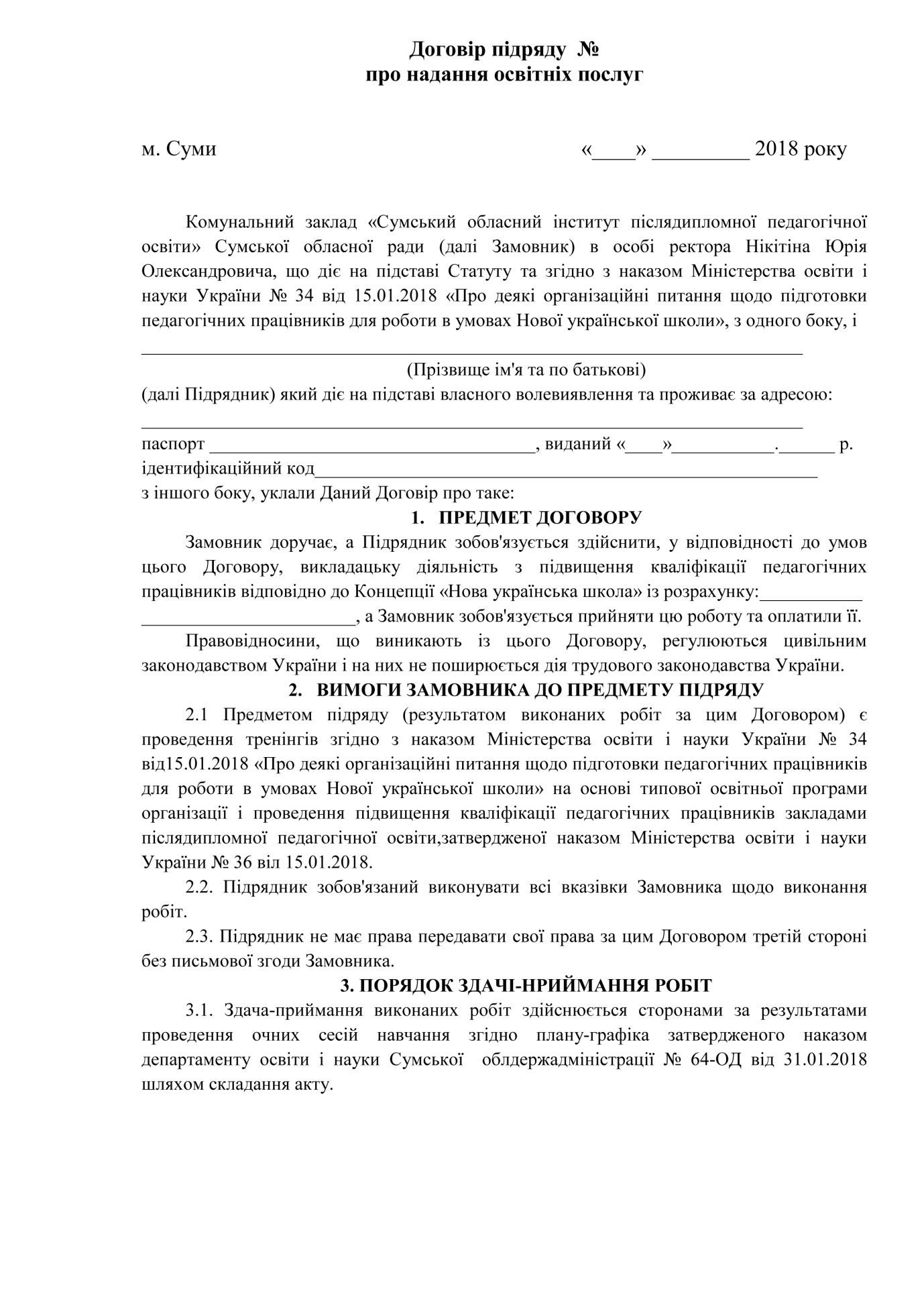 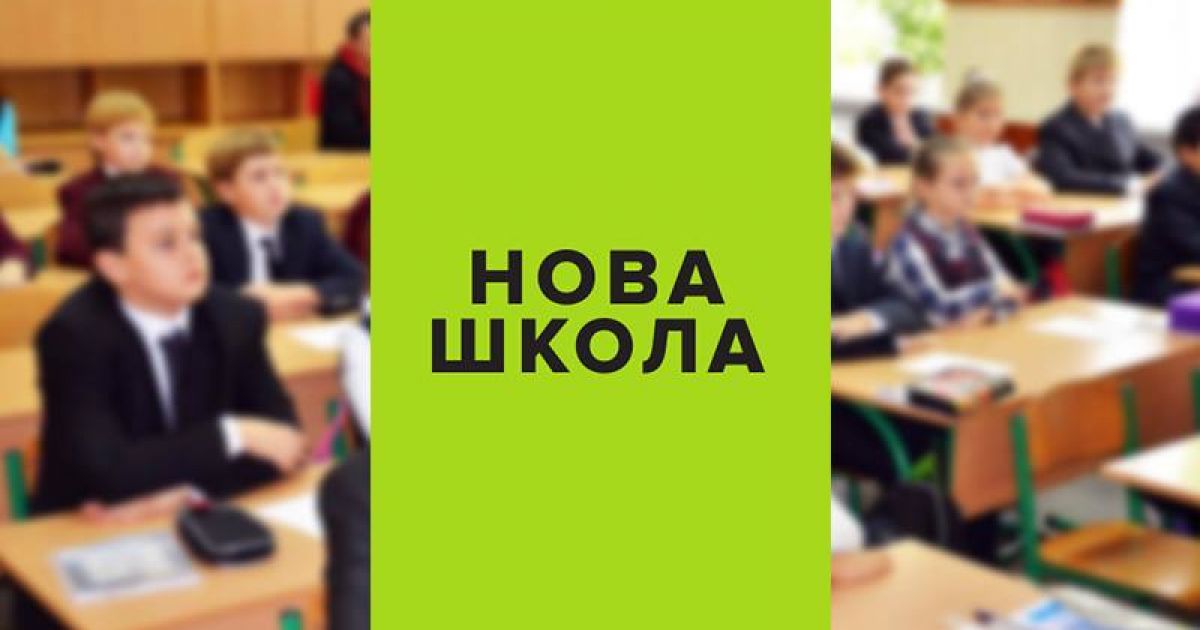